Pro Vision Basketball Price List
GROUP PKGS
PAY PER SESSION
Private Session #1
$75/Session
Monthly discount $280
(4 Sessions)
$60/Session
$480.00
$400.00
Private Session #2
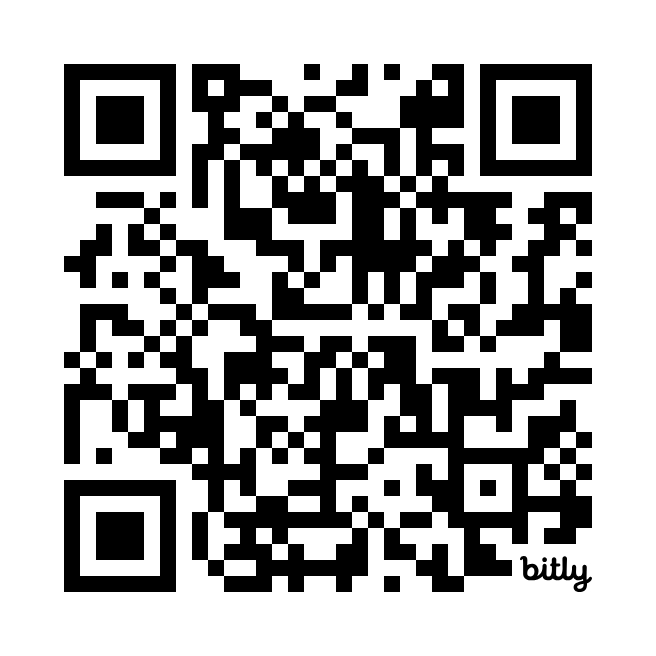 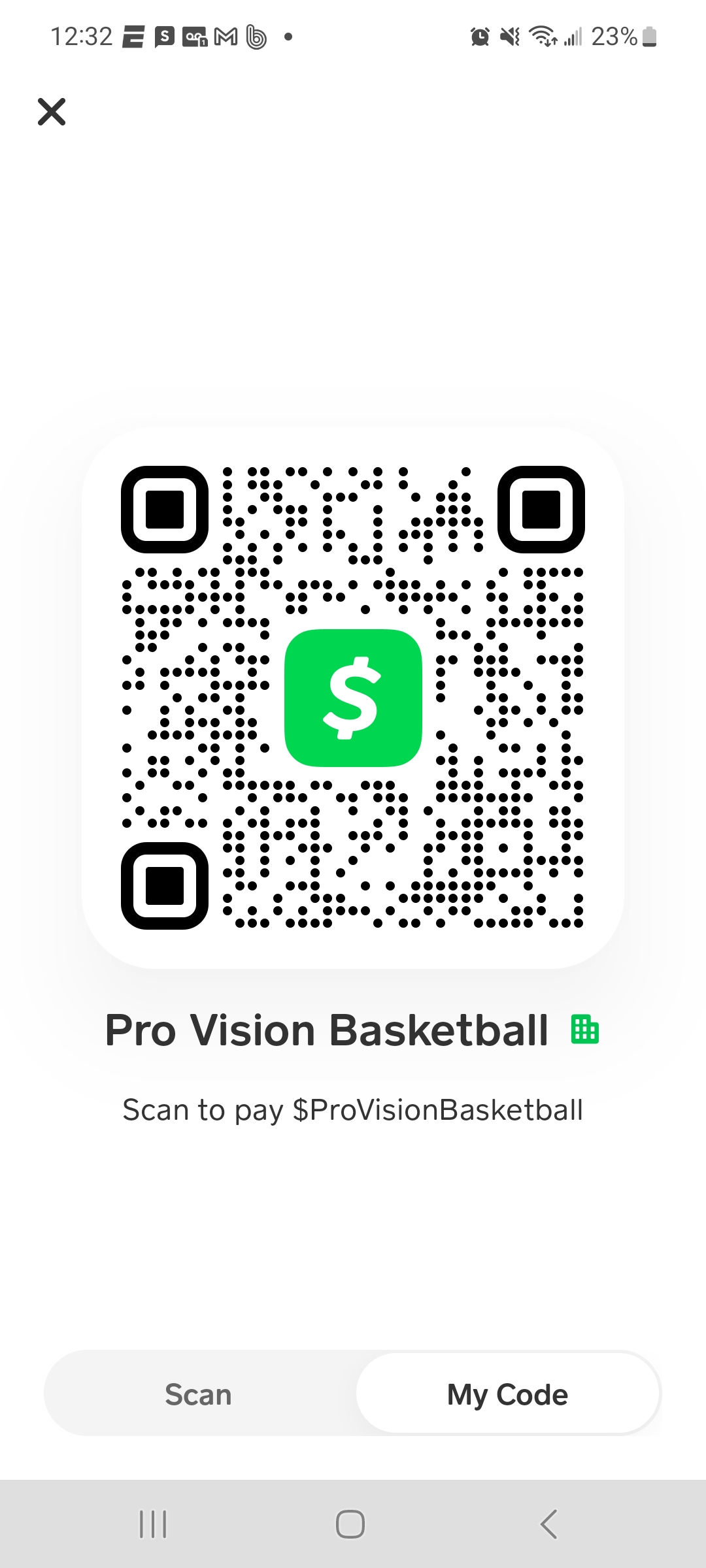 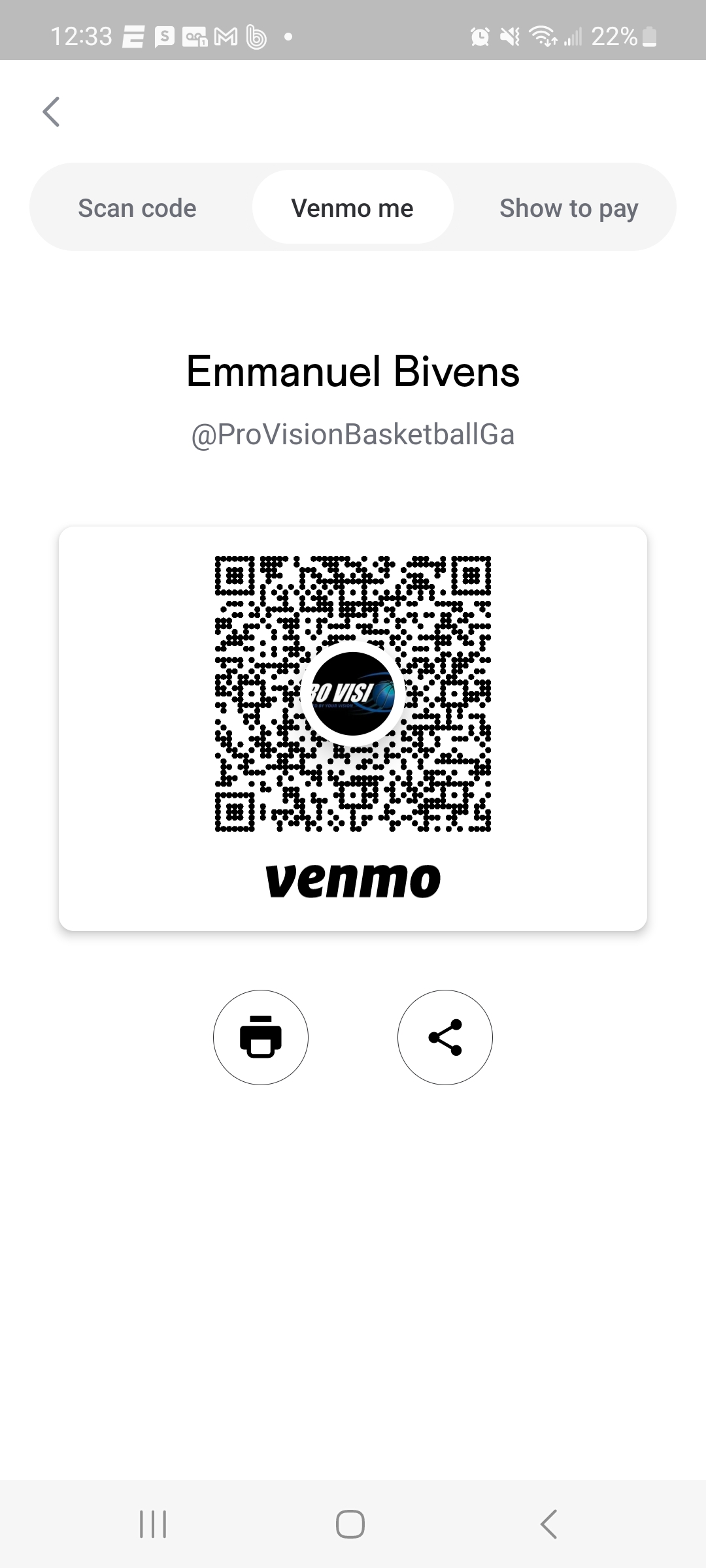 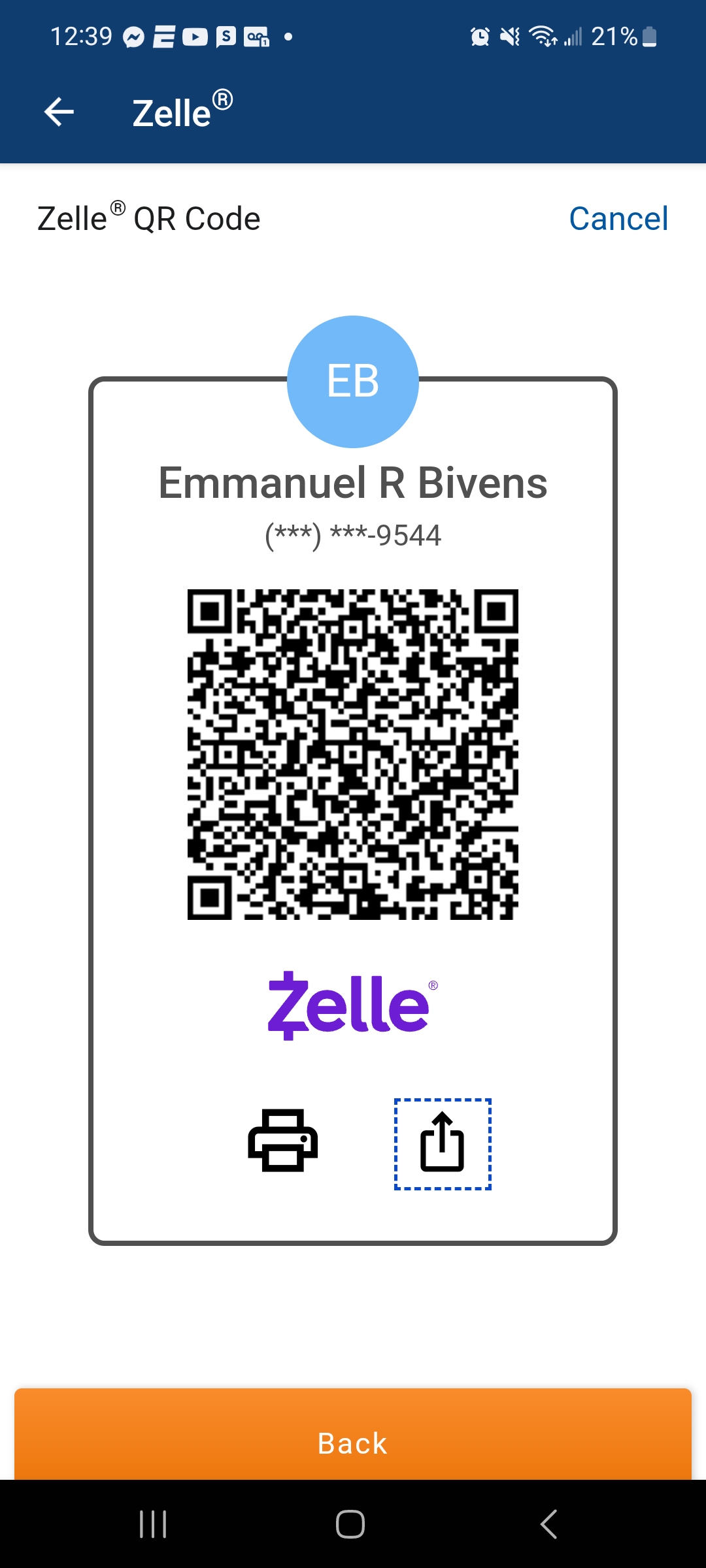 $80/Session
Monthly discount $320
(4 Sessions)
Schedule Training
CASHAPP